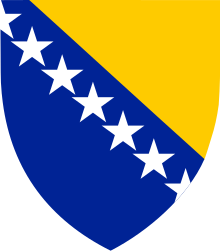 KAPITALNI RASHODI, PROGRAM JAVNIH INVESTICIJA I FOND ZA „CRNE DANE“
Federalno ministarstvo finansija – financija
Edvin Granić, šef odsjeka za budžet i upravljanje javnim rashodima
Ustavno uređenje bosne i hercegovine
11-mar-19
Edvin Granić, Federalno ministarstvo finansija - financija
2
Kapitalni rashodi, budžet i javne investicije
Vlada Federacije BiH, na prijedlog Federalnog ministarstva finansija, a u skladu sa Zakonom o budžetima, usvaja i donosi Budžet Federacije BiH čiji je sastavni dio Pregled kapitalnih projekata koji se finansiraju iz kreditnih i grant sredstava međunarodnih finansijskih institucija, budžeta svih nivoa vlasti u Federaciji BiH, fondova i vlastitih izvora, za godinu na koju se budžet odnosi, kao i za dvije naredne godine;
Pregled sadrži naziv projekta, vrstu, način i izvor finansiranja, te ukupnu vrijednost, kao i planiranu realizaciju po godinama (prilagođeno potrebama srednjoročnog okvira);
Stavljajući u odnos planirane kapitalne projekte za 2019. godinu sa preračunatim BDP-om za Federaciju BiH za 2019. godinu, dolazimo do učešća od 4,58%.
11-mar-19
Edvin Granić, Federalno ministarstvo finansija - financija
3
Donošenje programa javnih investicija
Donošenje PJI obaveza je svih nivoa vlasti u BiH:
Vijeće ministara BiH donosi PJI Institucija BiH;
Vlada Federacije BiH donosi PJI Federacije BiH;
Vlada Republike Srpske donosi PJI Republike Srpske;
Vlada svakog kantona u Federaciji BiH donosi svoj kantonalni program javnih investicija u koji su uključeni i projekti definirani na nivou gradova i općina.
Donošenje PJI na svim nivoima u skladu je sa budžetskim ciklusom;
Svrha donošenja PJI je da posluži vladama u BiH kao osnov za bolje planiranje i upravljanje sredstvima razvoja, sa dugoročnim ciljem povezivanja PJI sa procesom strateškog planiranja i budžetiranja.
11-mar-19
Edvin Granić, Federalno ministarstvo finansija - financija
4
Donošenje programa javnih investicija u federaciji bih
Propisano u odjeljku V Zakona o budžetima, članovima 29. do 31.;
Pobliže određeno Uredbom o načinu i kriterijima za pripremu, izradu i praćenje realizacije Programa javnih investicija;
Jedan od nosilaca aktivnosti u procesu pripreme Programa javnih investicija Federacije Bosne i Hercegovine je Komisija za PJI imenovana u skladu sa pomenutom Uredbom.
11-mar-19
Edvin Granić, Federalno ministarstvo finansija - financija
5
PJI – zakonske i podzakonske odredbe
PJI Federacije BiH je trogodišnji dokument koji donosi Vlada Federacije BiH na prijedlog Federalnog ministarstva finansija;
Obuhvata projekte i programe u toku, za čiju su realizaciju osigurani izvori finansiranja, prioritetne projekte i programe za koje je u momentu izrade PJI izvjesno da će biti osigurana sredstva za njihovo finansiranje, kao i prioritetne projekte i programe za koje u momentu izrade PJI nisu osigurani izvori finansiranja;
Program javnih investicija Federacije BiH donosi se prema propisanom kalendaru koji obuhvata period od 15.02. do 15.11.;
11-mar-19
Edvin Granić, Federalno ministarstvo finansija - financija
6
Uloga federalnog ministarstva finansija u donošenju programa javnih investicija
Federalno ministarstvo finansija je ključni akter u procesu pripreme donošenja PJI;
Nositelj je prava nad informacionim sistemom za upravljanje javnim investicijama (PIMIS);
Nadležno je za dodjelu i oduzimanje ovlaštenja korisnicima PIMIS-a;
Utvrđuje nivoe ovlaštenja i ograničenja za druge korisnike;
Predlaže Vladi Federacije BiH imenovanje Komisije za PJI;
Rukovodeći državni službenik FMF-a je predsjednik Komisije;
Obavlja stručne i administrativne poslove za Komisiju za PJI Federacije BiH;
Na osnovu broja bodova koje projektima dodijeli Komisija utvrđuje rang listu prioritetnih projekata kandidovanih za PJI Federacije BiH;
Priprema PJI Federacije BiH za Vladu Federacije BiH.
11-mar-19
Edvin Granić, Federalno ministarstvo finansija - financija
7
Uloga federalnog ministarstva finansija u monitoringu i evaluaciji programa javnih investicija
Federalno ministarstvo finansija prati ulaganje sredstava u realizaciju projekata;
Najmanje jednom godišnje informiše Vladu Federacije BiH o utrošku sredstava kojima se finansiraju projekti uključeni u PJI Federacije BiH;
Ključna odgovornost u monitoringu i evaluaciji PJI je na predlagaču (često je to resorno ministarstvo), implementatoru (često je to federalno javno preduzeće) i finansijeru (često je to međunarodna finansijska institucija).
11-mar-19
Edvin Granić, Federalno ministarstvo finansija - financija
8
Pozitivni trendovi i izazovi pri upravljanju programom javnih investicija
PJI Federacije BiH za Vladu Federacije BiH treba postati sredstvo za upravljanje razvojem i podizanje efikasnosti javnih investicija u Federaciji BiH;
Zaduživanje za kapitalne projekte mora biti u skladu sa Zakonom o dugu;
Ne smiju se prekoračiti propisani gornji limiti za zaduživanje, bez obzira o kojem je kapitalnom projektu riječ;
Najveći izazov svakako predstavlja nedostatak finansijskih sredstava koja bi bila usmjerana u realizaciju infrastrukturnih, odnosno kapitalnih projekata;
Potrebno je unaprijediti metodologiju koja se trenutno koristi za odabir projekata koji će biti finansirani;
Često, usljed politički motiviranih ciljeva, „nezreli“ projekti budu kandidirani za Program javnih investicija.
11-mar-19
Edvin Granić, Federalno ministarstvo finansija - financija
9
Fond za „crne dane“
U Federaciji BiH postoji razmišljanje o uvođenju fiskalnog pravila, gdje bi svaki nivo vlasti (Federacija, 10 kantona i 80 općina/gradova) ostavljao dio sredstava na posebne račune u okviru Jedinstvenog računa trezora;
Sredstva bi se odvajala na bazi ukupno ostvarenih prihoda, u određenom procentu;
Služila bi, između ostalog, za kapitalne i razvojne projekte, ali i kao interventna sredstva, koja bi se trošila po (pod)zakonskim aktima utvrđenim od strane Vlade Federacije BiH.
11-mar-19
Edvin Granić, Federalno ministarstvo finansija - financija
10
Zaključna razmatranja, pitanja za diskusiju
Postavljaju se sljedeća pitanja:
Koji je ispravan obrazac za odvajanje sredstava u fond za „crne dane“, u smislu adekvatnog postotka od ukupno ostvarenih prihoda, ili eventualno postotka od ustanovljenog porasta prihoda u odnosu na prethodnu fiskalnu godinu?
Koji negativan trend se mora dogoditi da bi se sredstva uopšte mogla angažovati? Da li je to pad prihoda i koliki, da li je to pojava deficita? Ovdje trebamo uzeti u obzir činjenicu da Vlada Federacije BiH već u okviru Budžeta ima predviđena sredstva za tekuću rezervu koja služe izdvajanju za hitne i nepredviđene izdatke.
Kako odvojena sredstva mogu biti angažovana na tržištu kapitala, da bi ostvarivala prinos u onom periodu kada nam nisu potrebna, a istovremeno da su nam dostupna u relativno kratkom roku?
11-mar-19
Edvin Granić, Federalno ministarstvo finansija - financija
11
Hvala na pažnji !!!
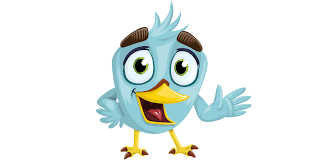 11-mar-19
Edvin Granić, Federalno ministarstvo finansija - financija
12